বিসমিল্লাহির রাহমানির রাহিম
পরম করুণাময় আল্লাহর নামে শুরু করছি।
DEO  DINAJPUR
 ONLINE  SCHOOL
স্বাগতম
পরিচিতি
মো: আখের আলী (সুজন)
সহকারী প্রধান শিক্ষক
দিনাজপুর কালেক্টরেট স্কুল এন্ড কলেজ
পরিচিতি
শ্রেণি: অষ্টম
বিষয়: গণিত
অধ্যায়: তিন
পাঠ : ০9
সমস্যা নং-2৪ : ২.৫ মিটার গভীর একটি বর্গাকৃতি খোলা চৌবাচ্চয় ২৮৯০০ লিটার পানি ধরে। এর ভিতরের দিকে সীসার পাত লাগাতে প্রতি বর্গমিটার ১২.৫০ টাকা হিসেবে মোট কত খরচ হবে ?
প্রস্থ ক মিটার
গভীরতা ২.৫ মিটার
দৈর্ঘ্য ক মিটার
সমস্যা নং-2৪ : ২.৫ মিটার গভীর একটি বর্গাকৃতি খোলা চৌবাচ্চয় ২৮৯০০ লিটার পানি ধরে। এর ভিতরের দিকে সীসার পাত লাগাতে প্রতি বর্গমিটার ১২.৫০ টাকা হিসেবে মোট কত খরচ হবে ?
সমাধান:
দেওয়া আছে, 
	চৌবাচ্চাটির গভীরতা =  ২.৫  মিটার
			    = (২.৫ × ১০০ ) সে.মি  [ ∵ ১ মিটার = ১০০ সেন্টিমিটার]
			    = ২৫০ সে.মি.
ধরি, বর্গাকৃতির চৌবাচ্চার দৈর্ঘ্য =  ক  সে.মি.
			প্রস্থ  = ক সে.মি
∴চৌবাচ্চাটির আয়তন = ( দৈর্ঘ্য × প্রস্থ ×  গভীরতা) ঘন একক
		      = ( ক × ক × ২৫০) ঘন সে.মি.
		       = ২৫০ ক২ ঘন সে.মি.
আবার,
চৌবাচ্চায় ২৮৯০০ লিটার বা ২৮৯০০ × ১০০০ ঘন সে.মি. পানি ধরে। [ ∵ ১০০০ ঘন সে.মি. = ১ লিটার]
যেহেতু,   চৌবাচ্চার আয়তন = পানির আয়তন
	∴ ২৫০ ক২ = ২৮৯০০ × ১০০০
প্রস্থ ক মিটার
গভীরতা ২.৫ মিটার
দৈর্ঘ্য ক মিটার
গভীরতা ২.৫ মি.
প্রস্থ ৩.৪ মিটার
গভীরতা ২.৫ মি.
গভীরতা ২.৫ মি.
দৈর্ঘ্য ৩.৪ মিটার
গভীরতা ২.৫ মি.
এর ভিতরের দিকে সীসার পাত লাগাতে প্রতি বর্গমিটার ১২.৫০ টাকা হিসেবে মোট কত খরচ হবে ?
বর্গাকৃতির  খোলা চৌবাচ্চাটির মোট ক্ষেত্রফল =  ৪৫.৫৬ বর্গমিটার।

এখন , ১ বর্গমিটারে খরচ হয় ১২.৫ টাকা
∴ ৪৫.৫৬ বর্গমিটারে খরচ হয় (১২.৫× ৪৫.৫৬ ) টাকা 
			= ৫৬৯.৫ টাকা। (উত্তর)
গভীরতা ২.৫ মি.
প্রস্থ ৩.৪ মিটার
গভীরতা ২.৫ মি.
গভীরতা ২.৫ মি.
দৈর্ঘ্য ৩.৪ মিটার
গভীরতা ২.৫ মি.
সমস্যা নং-2৫ : একটি ঘরের মেঝে ২৬ মিটার লম্বা ও ২০ মিটার চওড়া। ৪ মিটার লম্বা ও ২.৫ মিটার  চওড়া কয়টি মাদুর দিয়ে মেঝেটি সম্পূর্ণ ঢাকা যাবে? প্রতিটি মাদুরের দাম ২৭.৫০ টাকা হলে মোট খরচ কত হবে ?
প্রস্থ ২.৫ মিটার
দৈর্ঘ্য ৪ মিটার
মাদুর
প্রস্থ ২০ মিটার
দৈর্ঘ্য ২৬ মিটার
ঘর
সমস্যা নং-2৫ : একটি ঘরের মেঝে ২৬ মিটার লম্বা ও ২০ মিটার চওড়া। ৪ মিটার লম্বা ও ২.৫ মিটার  চওড়া কয়টি মাদুর দিয়ে মেঝেটি সম্পূর্ণ ঢাকা যাবে? প্রতিটি মাদুরের দাম ২৭.৫০ টাকা হলে মোট খরচ কত হবে ?
সমাধান:
দেওয়া আছে, 
	ঘরের মেঝের দৈর্ঘ্য = ২৬ মিটার
	ঘরের মেঝের প্রস্থ  = ২০ মিটার	
∴ ঘরের মেঝের ক্ষেত্রফল = ( দৈর্ঘ্য × প্রস্থ) বর্গ একক
		           = ( ২৬ × ২০) বর্গ মিটার
		           = ৫২০ বর্গমিটার
আবার,
দেওয়া আছে, 
	মাদুরের দৈর্ঘ্য = ৪ মিটার
	মাদুরের  প্রস্থ  = ২.৫ মিটার	
∴ মাদুরের ক্ষেত্রফল = ( দৈর্ঘ্য × প্রস্থ) বর্গ একক
		           = ( ৪ × ২.৫) বর্গ মিটার
		           = ১০ বর্গমিটার
প্রস্থ ২.৫ মিটার
দৈর্ঘ্য ৪ মিটার
মাদুর
প্রস্থ ২০ মিটার
দৈর্ঘ্য ২৬ মিটার
সমস্যা নং-2৫ : একটি ঘরের মেঝে ২৬ মিটার লম্বা ও ২০ মিটার চওড়া। ৪ মিটার লম্বা ও ২.৫ মিটার  চওড়া কয়টি মাদুর দিয়ে মেঝেটি সম্পূর্ণ ঢাকা যাবে? প্রতিটি মাদুরের দাম ২৭.৫০ টাকা হলে মোট খরচ কত হবে ?
১০ বর্গমিটার
প্রস্থ ২.৫ মিটার
দৈর্ঘ্য ৪ মিটার
৫২০ বর্গমিটার
প্রস্থ ২0 মিটার
দৈর্ঘ্য ২৬ মিটার
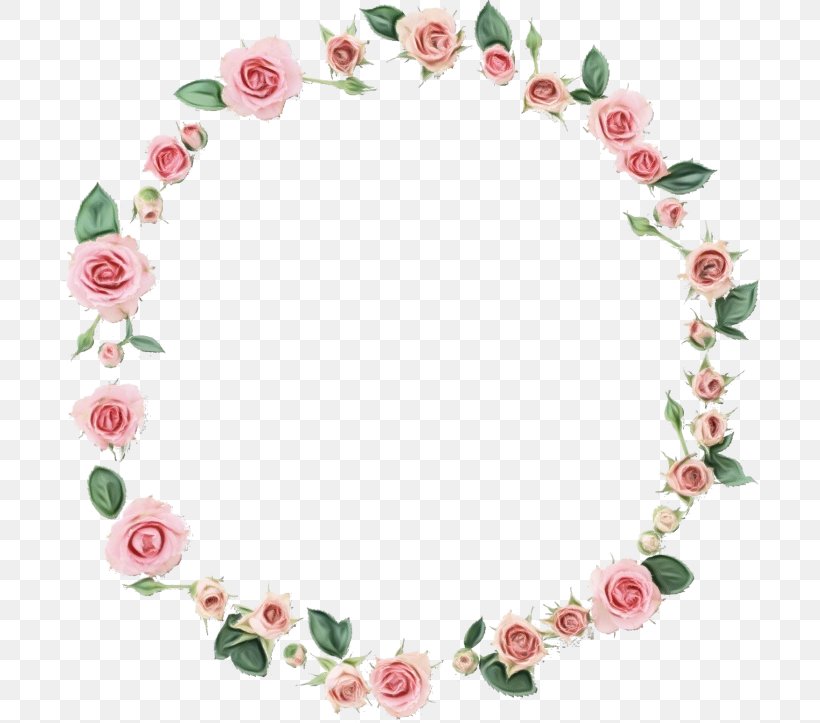 “ধন্যবাদ”
আল্লাহ হাফেজ।